Fin  soch  qurutish  va  uklsdka  uchun   ishlatiladi
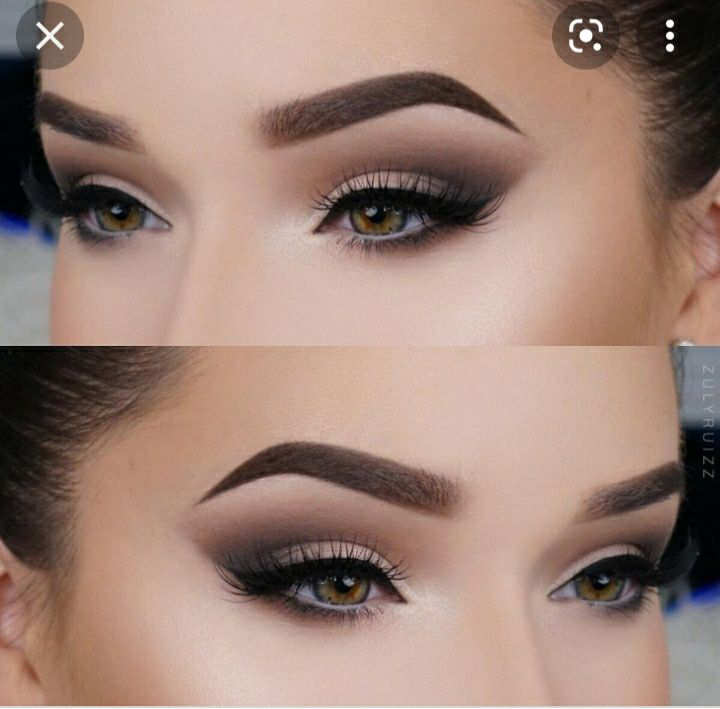 2.  Gafre  sochlarni  ishirish  va  turmaklari   uchun  ishlatiladi
3.  Konus  sochlarni  jingalak   qilish va turmaklarda   ishlatiladi
4. Utijok   sochlarni  tikislab  turmak  qirqishda  ishirish
5.  Ploika  sochlarni   jingalak  qilishda  ishlatiladi.
7.  Mashinka   soch   olishda  va  akantovkada   ishlatiladi.